मुंशी लाल आर्य महाविद्यालय, कसबा, पूर्णियाँ। 
हिन्दी विभाग 
(सूरदास के पद)
( मई 2020)

                                        हरेन्द्र कुमार
                                      असिस्टेंट प्रोफेसर 
                                       हिंदी विभाग
                                                एम.एल. आर्य कॉलेज, कसबा, पूर्णियाँ।
                                             ईमेल-hkumarbhu@gmail.com
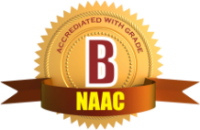 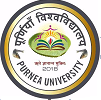 दिनांक- 27-05-2020
    
निरगुन कौन देश कौ बासी।
मधुकर, कहि समुझाइ, सौंह दै बूझति सांच न हांसी॥
को है जनक, जननि को कहियत, कौन नारि को दासी।
कैसो बरन, भेष है कैसो, केहि रस में अभिलाषी॥
पावैगो पुनि कियो आपुनो जो रे कहैगो गांसी।
सुनत मौन ह्वै रह्यौ ठगो-सौ सूर सबै मति नासी॥
भावार्थ :- गोपियां ऐसे ब्रह्म की उपासिकाएं हैं, जो उनके लोक में उन्हीं के समान रहता हो, जिनके पिता भी हो, माता भी हो और स्त्री तथा दासी भी हो। उसका सुन्दर वर्ण भी हो, वेश भी मनमोहक हो और स्वभाव भी सरस हो। इसी लिए वे उद्धव से पूछती हैं, " अच्छी बात है, हम तुम्हारे निर्गुण ब्रह्म से प्रीति जोड़ लेंगी, पर इससे पहले हम तुम्हारे उस निर्गुण का कुछ परिचय चाहती हैं। वह किस देश का रने वाला है, उसके पिता का क्या नाम है, उसकी माता कौन है, कोई उसकी स्त्री भी है, रंग गोरा है या सांवला, वह किस देश में रहता है, उसे क्या-क्या वस्तुएं पसंद हैं, यह सब बतला दो। फिर हम अपने श्यामसुन्दर से उस निर्गुण की तुलना करके बता सकेंगी कि वह प्रीति करने योग्य है या नहीं।" `पावैगो....गांसी,' जो हमारी बातों का सीधा-सच्चा उत्तर न देकर चुभने वाली व्यंग्य की बाते कहेगा, उसे अपने किए का फल मिल जायगा।
शब्दार्थ :- निरगुन = त्रिगुण से रहित ब्रह्म। सौंह =शपथ, कसम। बूझति =पूछती हैं। जनक =पिता। वरन =वर्ण, रंग। गांसी = व्यंग, चुभने वाली बात।
धन्यवाद्